Nagios XI Large ImplementationTips and Tricks by Nathan Brodericknroderick@nuskin.comnagios@aivector.com
Nu Skin International
How to Start
Planning
Determine what systems are important
Determine the need for legacy monitors
Get a company organization chart
Break the monitoring into manageable components
Make a written migration plan
Meat and Potato Monitoring
3 AM Rule
Monitor critical items first
The best monitors check core processes
Keep it simple
HTTP Checks, Ping Checks
Only set up what is necessary
Don’t over-monitor
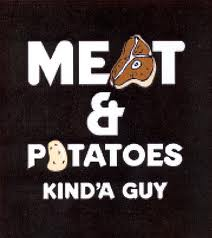 Programs We Migrated
Programs
BAC
SiteScope 6
SiteScope 8
Foglight – monitors Java processes and WebLogic
ProcessError ( Nu Skin Custom Email Solution )
Notify Attention
Custom scripts on Linux systems
SiteScope 6, 8
SiteScope is one of HP tools for monitoring
We gathered inventory on the alerts
Migrated alerts one at a time
Nagios has plugins for most alerts
After migrating alerts, we uncovered existing problems
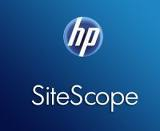 Migrating BAC (HP Business Availability Center)
BAC was used to monitor complex business processes
BAC alerts were ignored
The cost per monitor was about $1300
BAC monitors were migrated one at a time to Selenium
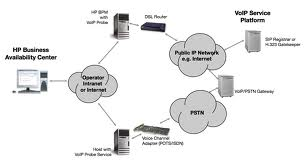 Migrating NNM (Network Node Manager)
NNM is an HP tool for monitoring network devices
We built a Selenium script to migrate NNM
Heavy load on system because of SNMP traps
NNM spammed the Help Desk
Monitors “Cried Wolf” frequently
Difficult to manage
Replacing Foglight with JMX
JMX enables monitoring of JMX attributes in Java systems
The “check_jmx” plugin monitors Java systems
We built a custom JMX module that collects data from WebLogic
[Speaker Notes: Weblogic, we had to expose part of the JVM – we expose remote JMX port from the JVM.  Central server where the job daemon is running.  Runs on port 5697  We maintain a connection to the Weblogic servers.  Collects]
Custom Scripts
We used “send_nsca” with the scripts
Scripts usually ran from Cron
Where possible, we replaced the scripts with Nagios plugins
We worked with Administrators
Custom Email Solution
Most the alerts received were too difficult to understand
We migrated some alerts and stopped having others sent
Most errors were ignored by Help Desk
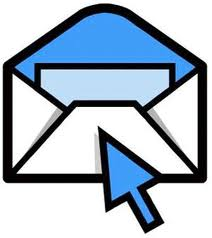 Old Alerts
ERRORS have occurred during copy and processing of the sovoldiff file to odyssey. The process did NOT complete successfully: For additional information, see /home/volgen/vandg/sovoldiff.odyssey.diag on icarus. Also, check sovoldiff.log: .sovoldiff:odyssey beginning remote copy of data [04/25/11 13:29 MDT] .sovoldiff:odyssey completed remote copy of data [04/25/11 13:29 MDT] .sovoldiff:odyssey beginning remote execution [04/25/11 13:29 MDT] .sovoldiff:odyssey beginning sovolhdrdiff sqlldr [04/25/11 13:29 MDT] ....Commit point reached - logical record count 200 .sovoldiff:odyssey completed sqlldr [04/25/11 13:29 MDT] .sovoldiff:odyssey WARNING: run of sqlldr on odyssey has generated 33 entries i .n sovolhdrdiff.bad [04/25/11 13:29 MDT] ...d|01-G5235390|||N||||08112010|OPEN|0.00|0.00|0.00|0.00||0||N|N||||||||ADP|AF| ...d|CAW9181762|||N||||19042011|OPEN|0.00|0.00|0.00|0.00||0||N|N||||||||ADP|AF| ...d|HK3045390|||N||||20032010|OPEN|0.00|0.00|0.00|0.00||0||N|N||||||||ADP|AF| ...d|HK3053267|||N||||31012010|OPEN|0.00|0.00|0.00|0.00||0||N|N||||||||ADP|AF| ...d|HK8046272|||N||||23042011|OPEN|0.00|0.00|0.00|0.00||0||N|N||||||||ADP|AF| ...d|HK8110877|||N||||01042011|OPEN|0.00|0.00|0.00|0.00||0||N|N||||||||ADP|AF| ...d|HK8122941|||N||||02032010|OPEN|0.00|0.00|0.00|0.00||0||N|N||||||||ADP|AF| ...d|HK8126233|||N||||04042011|OPEN|0.00|0.00|0.00|0.00||0||N|N||||||||ADP|AF| ...d|HK8130967|||N||||08042011|OPEN|0.00|0.00|0.00|0.00||0||N|N||||||||ADP|AF| ...d|HK8131201|||N||||08042011|OPEN|0.00|0.00|0.00|0.00||0||N|N||||||||ADP|AF| ...d|HK8131462|||N||||04042011|OPEN|0.00|0.00|0.00|0.00||0||N|N||||||||ADP|AF| ...d|HK8139745|||N||||19102010|OPEN|0.00|0.00|0.00|0.00||0||N|N||||||||ADP|AF| ...d|HK8140172|||N||||09042011|OPEN|0.00|0.00|0.00|0.00||0||N|N||||||||ADP|AF| ...d|HK8140300|||N||||09042011|OPEN|0.00|0.00|0.00|0.00||0||N|N||||||||ADP|AF| ...d|HK8142160|||N||||09042011|OPEN|0.00|0.00|0.00|0.00||0||N|N||||||||ADP|AF| ...d|HK8143219|||N||||08022010|OPEN|0.00|0.00|0.00|0.00||0||N|N||||||||ADP|AF| ...d|HK8143457|||N||||23042010|OPEN|0.00|0.00|0.00|0.00||0||N|N||||||||ADP|AF| ...d|HK8144185|||N||||14052010|OPEN|0.00|0.00|0.00|0.00||0||N|N||||||||ADP|AF| ...d|HK8146497|||N||||05042011|OPEN|0.00|0.00|0.00|0.00||0||N|N||||||||ADP|AF| ...d|HK8146771|||N||||05042011|OPEN|0.00|0.00|0.00|0.00||0||N|N||||||||ADP|AF| .sovoldiff:odyssey Bad data has been located, notification being emailed to bvc .handr@nuskin.com,jlpoulse@nuskin.com,swgiles@nuskin.net,bjbeck@nuskin.com [04/ .25/11 13:29 MDT] .sovoldiff:odyssey ERROR: 67 data errors, above threshold of 53 - more than 1 o .ut of every 1000 rows. See on odyssey in sovolhdrdiff.log ora1.out [04/25/11 1 .3:29 MDT] .sovoldiff:odyssey completed remote execution [04/25/11 13:29 MDT] .sovoldiff:odyssey ERROR: Did NOT successfully complete operations in minion [0 .4/25/11 13:29 MDT] .sovoldiff:odyssey ERROR: find: cannot stat */* .warnings .5/11 13:29 MDT]
New Alerts
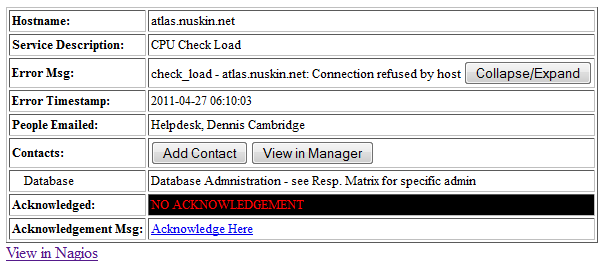 Programs We integrated into Nagios
Choose the Nagios Monitoring Method
Active Check from Nagios Server (normal) 
Active Check performed by remote client
NRPE, NSClient 
Passive Check – Listen to 3rd party monitors
NSCA
Integrating with OEM ( Oracle Enterprise Manager )
OEM is used to monitor Oracle databases
Monitoring is done by OEM and Grid Control
Alerts are passed to Nagios using “send_nsca”
Nagios alerts are cleared by the Help Desk
Passive alerts or “buckets” in Nagios
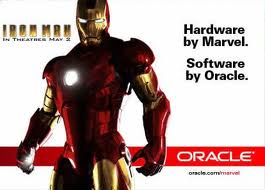 Integrating SAP
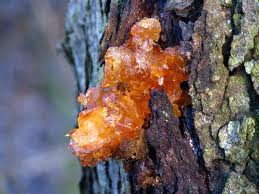 “NRPE” collects process data from SAP
Status monitoring using “send_nsca”
Monitored at a system level
Nagios has plugins to monitor SAP
Tools We Use with Nagios
Selenium
Testing tool for running software tests
Freeware tool to enable Business Process Monitoring
We use a headless Linux installation of Selenium
Selenium was adapted to monitor web sites
Easy to use
Recording in Selenium
The following demo will show how you can record user’s interactions with websites in Selenium
[Speaker Notes: Are you recording websites or user interactions with websites?  I presume that the recording is of the user’s interactions with a website for later, or repeated, playback of those same interactions.]
Selenium Demo
Playback in Selenium
The following demo will show you how to play back the Selenium recordings
Using the Selenium Script
The following demo will show you how to use the Selenium recording
Working Demo of Nagios and Selenium
The following is a practical demo of Selenium
Mechanize
Open source Perl module for web pages
Mechanize is for monitoring sites with a simple login and not many pages
Mechanize requires technical ability
Mechanize had better documentation than WebInject
Fast and lightweight
Better than Selenium for simple sites
NRPE ( Nagios Remote Program Execution )
Enables monitoring of important processes like diskspace, CPU, memory, processes, etc.
Reduces load on the servers
Increases monitor reliability
Remote monitoring in other countries
Checks are active – meaning they are initiated from Nagios
Available through the Dag repository with “yum –y install nagios-nrpe”
NRPE Demo
The following demo will show how to monitor disk space on a server with Nagios and NRPE
NRPE Demo
NRPE Demo
SEND_NSCA
Allows remote scripts and systems to contact  Nagios directly
Send_nsca is easy to integrate 
Very little overhead
Reduces the load on the Nagios server
Great replacement for SNMP
Requires some technical knowledge
[Speaker Notes: Whoa!  Now Send_NSCA has an underline between send and nsca!  What should it be, really???
The SEND is all capitals in the title but not in the bulleted text in this or previous slides.  See the title of the following slide for yet another variation.]
SEND_NSCA Demo
The following demo will show you how to monitor disk space on a server using “send_nsca”
SEND_NSCA Demo
Send_nsca demo
NSClient++
Client for monitoring Windows systems
Can monitor disk, CPU, active directory, etc
Reduces load on Nagios server
Increases monitoring accuracy
Easy integration with Nagios
NSClient++
The following demo shows how to monitor Windows using NSClient++
Nsclient ++ Demo
NRPE-NT
New Client that acts like NRPE on Linux
Helps monitor processes locally on systems
Checks are initiated from Nagios
Install NSClient++ on server
Add the NRPE .dll file to enable port 5666
Challenges and Solutions
SNMP Challenges
“Simple” Network Management Protocol not so simple
Cryptic Messages
Hard to understand alerts when problems happen
Chatty – Likes to send messages every second
New releases can change OIDs
Outdated
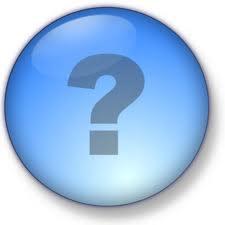 SNMP Solutions
Use a separate system to catch SNMP traps
Process the messages and forward them to Nagios using “send_nsca”
Try not to use SNMP; work with vendors to provide alternative solutions
Backup and Restore Nagios
We needed a way to backup the Nagios application and system
Backups are highly recommended!
Nagios created a backup/restore script for everybody
We created an automated script to perform a backup and a restore every week
Load Challenges
At about 500 monitors we realized we needed more hardware
At first we upgraded the number of CPU cores 
At 1,000 we experienced high IO wait times
We decreased the check times from every two minutes to every three minutes
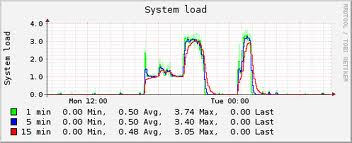 [Speaker Notes: I recommend you drop the metric in the third bullet: At 1,000 monitors, we experienced high IO wait times  {The added comma to designate one thousand and the capitalization of IO is intentional.}]
Server Load Reduction Techniques
Change the “temp_path” and “temp_file” locations in the nagios.cfg file
Point the “status_file” parameter to the RAM disk
Change the “object_cache_file” to the RAM disk
Use EMC disk for /var/lib and /usr/local
Ensure host and service latency times are low
Use NRPE and “send_nsca”
Run interpreted scripts on a separate system whenever possible
Items of Interest
Nagios Graphs
Meaningful names come from the scripts or programs
Renaming graphs can cause the graph to break
We built a solution to clean up broken graphs
Good graphs have the metric and a clear data source
We would like the capability to control the data source
Example of a Good Graph
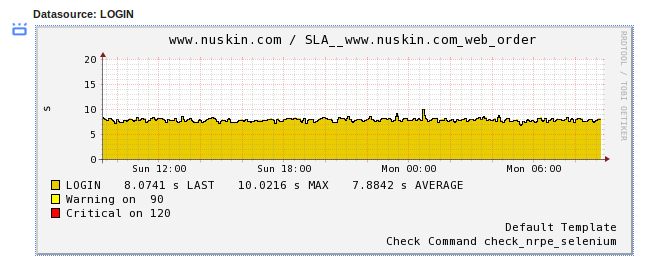 Example of a Bad Graph
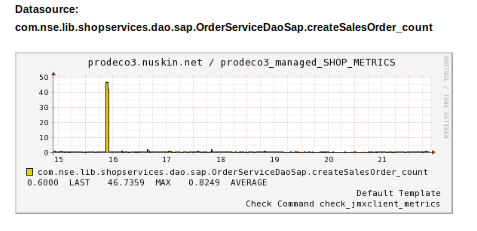 Dev, Test, and Production
Dev, Test, Prod environment is ideal
One system is not enough
New alerts should be tested before deployment
New alerts can cause load on the system or unexpected problems
New releases of Nagios should be tested and deployed after thorough testing
Customizing the Wizards
We needed custom wizards
Nagios team created wizards for us
We adapted some wizards to our needs
Requires PHP knowledge
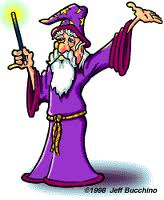 Creating a Map
We needed a map for the alerts
We custom created our own map
Our map queries the Nagios database directly for information
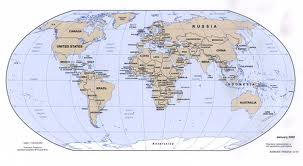 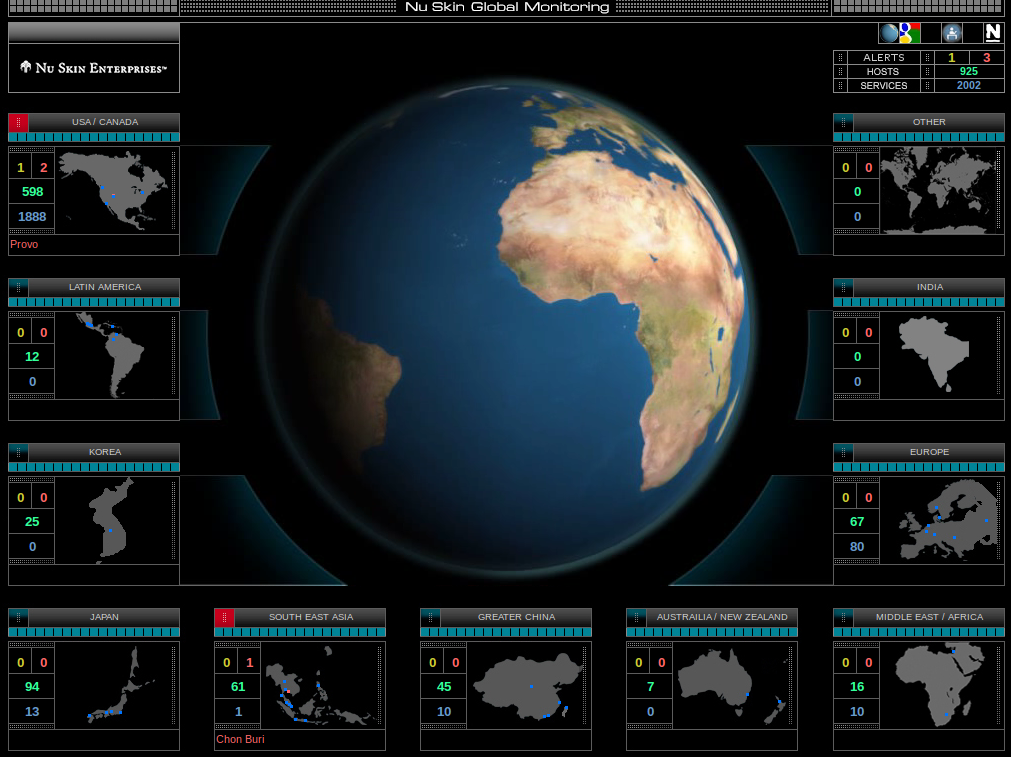 Custom Globe
[Speaker Notes: Way cool globe!]